CRYRING@ESR & HITRAP
machine status
CRYRING@ESR
- electron cooler – a new filling attempt ongoing this week
magnet superconducting, 50% level reached, need 100% + refill
if still no success beamtimes 2019 get crittical status 
detectors from university arrived, vac. tests and integration ongoing
implement a local baking solution in YR09 (DEC team)
discussion about the observed ramp delay for dipole and quadrupole power supplies; we need a ressource-effective solution
preparation of ECR source for C+ run ongoing
budget planing finished from machine side, dicussion scheduled
HITRAP
possible graduate
students in autumn
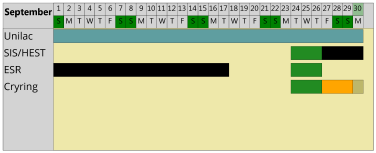 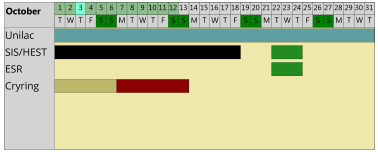 C+
Frank Herfurth
June-3, 2019